Crossing boundaries: learning to teach in Further Education: how FE teacher educators use modelling to teach values
Heather Booth-Martin   @HeatherBMartin hbooth-martin@shipley.ac.uk
UCET November 2022
[Speaker Notes: Learning to teach is a transitional process of boundary crossing (Hager and Hodkinson,2009,p.635) . Learning as becoming within a transitional process of boundary crossing.  Hager and Hodkinson reject the transfer and acquisition metaphor for learning and propose the boundary crossing as a metaphor. 

Learning as becoming – it is difficult to know when the learning to become a teacher starts – it is influenced by positions, dispositions and capital ( Bourdieu) prior to being employed  and it never ends. 

The learner reconstructs themselves. Learning as a relational web, a process of ongoing change which is part of and shaped by the context. The learner moves from one location to another – formal learning to the workplace. They reconstruct themselves when they construct/reconstruct knowledge and skills. 

Boyd links boundary crossing and situated learning.

Trainee teachers may not be recognised as students but as inexperienced teachers…full participants in the community but narrow experts.]
Context
Teaching in Further Education for over thirty years
A teacher educator for sixteen years as part of the University of Huddersfield Consortium for Education and Training 
Located at Shipley College in Saltaire, West Yorkshire
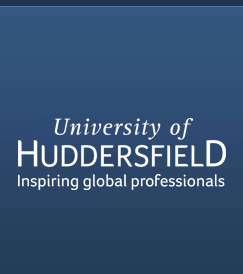 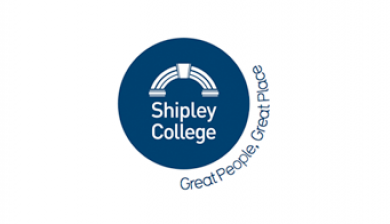 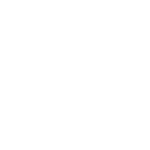 [Speaker Notes: FE a culture of managerialism and neoliberalism. 

Previously involved in FETEP with Sai Loo . Their journeys to becoming teacher educators.]
The research seeks to answer …
1.What do Further Education teacher educators understand by values as part of the pedagogy of ITE?
2. How do Further Education teacher educators at one college model the teaching of values within a college-based ITE programme?
3. How do trainee teachers model the teaching of values in their own classroom?
4. How does modelling of values by teacher educators develop values in trainee teachers ?
Why am I curious ?
There is limited research into teacher education in Further Education, particularly by FE teacher educators.
There is a developing interest in a pedagogy of teacher education (Boyd,2014,Powell,2016,2020) alongside the recognition of the importance of the moral aspect of learning to become a teacher.(Willemse et al ,2008) .
Teacher education programmes are increasingly evaluated in terms of the impact that trainee teachers and qualified teachers have on their own students.(Hattie,2017).
A significant number of Further Education teacher educators come into the role by accident (Loo et al,2018, Loo,2020) and there is no agreed pathway to becoming and being a teacher educator in the FE sector.
There is little evidence that teacher educators are competent in serving as role models.(Lunenberg,Korthagen and Swennen ,2007)
There is a … “lack of awareness amongst teacher educators of the influence they may have on their students, merely by being the teachers they are.” (ibid,p.589)
I am interested in a values-led approach to teacher education. (Mycroft,2021)
Working definitions
Values “Values can be described as statements that represent what we stand for, our principles and how we want to live our lives. They provide us with guidance, meaning and motivation, add richness to our lives, and facilitate goals, decisions and adjustment. They are a guiding direction of travel.” (Makinson,2018, p.17)
Modelling "The basic concept of modelling in teacher education is summarised by the statement that ‘How I teach IS the message’ (Russell, 1997) and more recently this has been referred to as ‘congruent teaching’ (Swennen, Lunenberg and Korthagen, 2008). “Teaching is congruent when it models effective teaching and learning strategies that student teachers will be able to reconstruct in their own classrooms. The congruent teaching may also display values held by the teacher” Willemse, Lunenberg and Korthagen, 2005).
Thinking pairs – 5 minutes
Consider your own values and how you practice these in your professional role  
Share with a partner
How I teach IS the message (Russell 1997)
Kemmis et al. (2014) assert that student learning is an “initiation into [the] practices “, the “sayings, doings and relatings ” of a subject or profession and its “practice tradition”.
As teachers, we are introducing students into “how to go on” ( ibid,p.57) in their chosen profession or subject.
As teachers, we act as role models to our students of “how to go on” in our profession.
A layered pedagogy of teacher education
Teacher educator explicitly models a teaching behaviour and /or value

Trainee teacher adopts and models teaching behaviour and /or value in their own practice 

Trainee teacher's students adopt and adapt behaviour and/or values 

(Adapted from Boyd et al., 2014,p.70)
Research Design
Participatory action research with a cohort of in-service Cert Ed/PGCE trainee teachers and their teacher educators at a large college of Further Education which is part of the University of Huddersfield Consortium. The study followed the cohort for two years.
Semi structured interviews with the teacher educators
Filming teacher education classes
Video stimulated recall interviews (Endacott,2016) following the filming with the teacher educators
Focus groups with the trainee teachers following the recording of the classes
Semi structured interviews with a sample of trainee teachers
Filming of a sample of trainee teachers’ classes and video stimulated recall interviews with those trainees
Focus groups with students of the trainee teachers.
Action research ,phronesis and ethics
Kemmis (2010) believes that a profession such as education has a collective responsibility to contribute to the evolution of professional practice and that collaborative action research is “…one way for practitioners to fulfil their stewardship for the next generation”(p.420).
He states that phronesis, the disposition to live wisely and well is “…the most important goal of action research to do what is right for each person (individual praxis) and for humankind (collective praxis)”(p.422).
The ethics of action research chime with the research aims in that the study is concerned with the evolution of the practice of teacher educators and the relation of phronesis to the moral judgements of both teacher educators and trainee teachers.
Structured Ethical Reflection (SER)
Brydon-Miller (2021) recognises the danger in assuming that practitioner action research will pose few ethical dilemmas , calling this the ‘road to hell’.
The  SER process ( Stevens et al, 2016) is a process of identifying values implicit in the research and developing a set of ethical principles which seeks to ensure that values are reflected at each stage of the research process.  The process favours covenantal ethics  and “…the unconditional responsibility and ethical demand to act in the best interest of our fellow human beings” (Hilsen,2006,p.27).
The values of open-mindedness,integrity,respect, trust and care have influenced each stage of the research process.
Initial Findings (1)
Routes to becoming a FE teacher educator are unintended and frequently accidental.
Teacher educators are able to articulate their values with varying degrees of clarity and showed orientations in their values towards learning, the end product of the teacher and relationships. Dual professionalism and biography play a significant role in shaping values . 
Teacher educators' views on modelling centre around  being “a good teacher” and foreground teaching strategies.
Modelling of values by teacher educators is largely implicit and unplanned.
Initial findings (2)
It was difficult for the teacher educators initially to notice their values . None had watched themselves teaching prior to the research and they had to remind themselves not to ‘observe’ the session.
“It’s hard to think, we know the skills and strategies , but the other stuff…what makes you a teacher …is harder.”
The trainee teachers initially noticed very little beyond the content of the session. 
Both teacher educators and trainee teachers developed a raised level of consciousness of values during the research.
Initial findings (3)
Themes emerged in the analysis of modelling strategies by teacher educators as :
Actions - planning activities for trainees to collaborate and share experiences model the value of collaboration
Interactions – personal narratives and story telling models the value of honesty, building rapport models the value of relationships
Explanations - pointing out the importance of reflective practice models the value of reflection
Initial Findings (4)
Teacher educators model values outside of the classroom . They do this in observations, one to one tutorials, giving feedback and how they communicate with trainee teachers.
Trainee teachers notice the values of teacher educators including trust, honesty,equality,courtesy, humour, rules, encouragement , calm, patience, consistency.
The students of trainee teachers notice and are able to articulate and appreciate a range of values in their practice .
Trainee teacher voice
"The teacher educator has helped with my development as I observed how students respond positively to respect, humour, understanding and encouragement." 

"The teacher educator knew her subject inside out which was inspiring, her confidence was impressive but it may have created a barrier between her and the shyer, less capable students who were reluctant to ask for help. “
“I completely copied her…the way she was…supporting and caring and her negotiation techniques.”
Initial Findings (5)
The modelling of values by the teacher educators does impact the trainee teachers’ values .
Where there was an incompatibility in values, this created a tension between the trainees and the teacher educator in the pedagogical relationship.
The way in which the teacher educator managed the ITE class and thus modelled values is highly influential.
The trainee teachers also cited the values of their mentors as being significant in the development of their own values.
The speed of trajectory of some trainees in FE leads to additional complexity in their relationship with the teacher educator.
Modelling values during the Coronavirus pandemic
The research encountered the Coronavirus pandemic and the move to online teaching and learning in March 2020. 
The transition to online and the significant change to the site of practice (Kemmis,2022) resulted in a reframing of values being modelled by the teacher educator  . There was a greater concern for health and wellbeing and a practice of care. 
This is echoed in research by SjØlie et al (2020) who explain that the practice architectures , the conditions that make practices possible,( the saying,doings and relatings )changed fundamentally during the period of online teaching and learning. Teachers’ and students’ homes became ‘landscapes for academic practices’ and ‘hierarchical relationships softened by care and concern’ (Kemmis,2022).
Modelling values during the coronavirus pandemic
“ It is more relaxed…in someone else’s home …getting inside how people are coping. The teaching qualification has moved down the pile. People are dealing with bereavement . It’s more about health and well-being now.” 
Teacher educator May 2020.
Modelling values during the Coronavirus pandemic
A further impact of the pandemic and the move to online learning was one of co-learning ( McGrogan and Richardson,2022) as both teacher educator and trainee teachers were “…developing their knowledge base of online pedagogy based on their own experiential learning” . The teacher educator was in the same position as the trainee teachers and this changed the traditional assumption that the teacher educator had greater knowledge and experience. This led to a vulnerability and openness in the teacher educator .
Educational Virtuosity
Biesta (2015) advocates the formation of educational virtuosity  in teacher education and the development of phronesis or practical wisdom. How does modelling values contribute to the development of embodied educational wisdom and the ability to make wise decisions ?
Questions
What are your thoughts about this research ?
How does it link to your own practice ?
What do you think the recommendations from the research might be ?
What might teacher education look like as a practice of values ?
References
Biesta,G.(2015). How does a competent teacher become a good teacher? On judgement, wisdom and virtuosity in teaching and teacher education. In R. Heilbronn, & L.Foreman-Peck (Eds). Philosophical perspectives on teacher education. (pp.3-22) Hoboken: Wiley.
Boyd, P. (2014) Using ‘modelling’ to Improve the Coherence of Initial Teacher Education. In P. Boyd,A.Szplit and Z.Zbrog (Eds.)Teacher Educators and Teachers as Learners .International Perspectives.Libron.Krakow.pp 51-74.
Brydon-Miller,M. (2021 January) The “Road to Hell”. The Problem of Good Intentions in Action Research [Keynote Address]. Presentation at the NEARIMeet (Online).
Endacott, J. L. (2016). Using video-stimulated recall to enhance preservice-teacher reflection. The New Educator, 12(1), 28-47. doi:10.1080/1547688X.2015.1113351
Hattie, J. (2017) What the best schools know and do [Lecture]. University of Cumbria.
Hilsen, A. I. (2006). And they shall be known by their deeds: Ethics and politics in action research. Action Research, 4(1), 23-36. https://doi.org/10.1177/1476750306060539
Kemmis,S. (2022) Transforming Practices. Presented at NEARIMeet (Online).
Kemmis,S. ,Wilkinson,J.,Edwards-Groves,C.,Hardy,I.,Grootenboer,P. & Bristol,L.(2014) Changing Practices, Changing Education. Springer. 
Lunenberg, M., Korthagen, F., & Swennen, A. (2007). The teacher educator as a role model. Teaching and Teacher Education, 23(5), 586-601. doi: 10.1016/j.tate.2006.11.001
Loo,S. ,Ade-Ojo,G., Booth-Martin,H. , Bostock,J. ,Crawley,J. , Eberte,B., Sowe,N. and Spencer,S. (2018) Further Education Teacher Educators Project . Unpublished. UCL.
Loo, S. (2020). Professional development of teacher educators in further education: Pathways, knowledge, identities and vocationalism. : Routledge.
Makinson,J.(2018).Values. Making Maggie’s. Issue 1.2018
Mycroft,L. (2021) The Practice of Values. A CollectiveEd Practice Insight Paper.
References continued
McGrogan,N. and Richardson, P. (2022) How times of uncertainty can lead to new opportunities. https://www.bera.ac.uk/blog/how-times-of-uncertainty-can-lead-to-new-opportunities-reconceptualising-the-postgraduate-certificate-in-education-pgce-mentor-mentee-dynamic
 Powell, D., (2016) It’s not as straightforward as it sounds”: An action research study of a team of further education-based teacher educators and their use of modelling during a period of de-regulation and austerity. Unpublished EdD. Huddersfield: University of Huddersfield. 
Powell, D. (2020). In-service teachers' practice of learning to teach, the theory of practice architectures and further education-based teacher education classes in England. The International Journal of Training Research, 18(1), 8-21. https://doi.org/10.1080/14480220.2020.1747787
Stevens, D. M., Brydon-Miller, M., & Raider-Roth, M. (2016). Structured ethical reflection in practitioner inquiry: Theory, pedagogy, and practice. The Educational Forum (West Lafayette, Ind.), 80(4), 430-443. https://doi.org/10.1080/00131725.2016.1206160
SjØlie,E.,Francisco,S.,Mahon,K. and Kaukko,M. (2020) Learning of Academics in the time of the Coronavirus Pandemic .Journal of Praxis in Higher Education,2 (1),85-107.
White,E. and Timmermans,M. (2021) The Teacher Educator's Handbook. A narrative approach to professional learning. Critical Publishing.
Willemse, M., Lunenberg, M., & Korthagen, F. (2008). The moral aspects of teacher educators' practices. Journal of Moral Education, 37(4), 445-466. doi:10.1080/03057240802399269
Willemse, M., Lunenberg, M., & Korthagen, F. (2005). Values in education: A challenge for teacher educators. Teaching and Teacher Education, 21(2), 205-217. doi: 10.1016/j.tate.2004.12.009